مدرسة سارة للتعليم الأساسي ح1
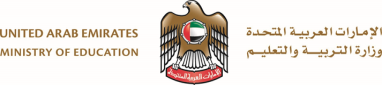 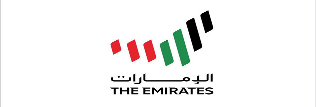 إعداد المعلمة: ناهد سعد
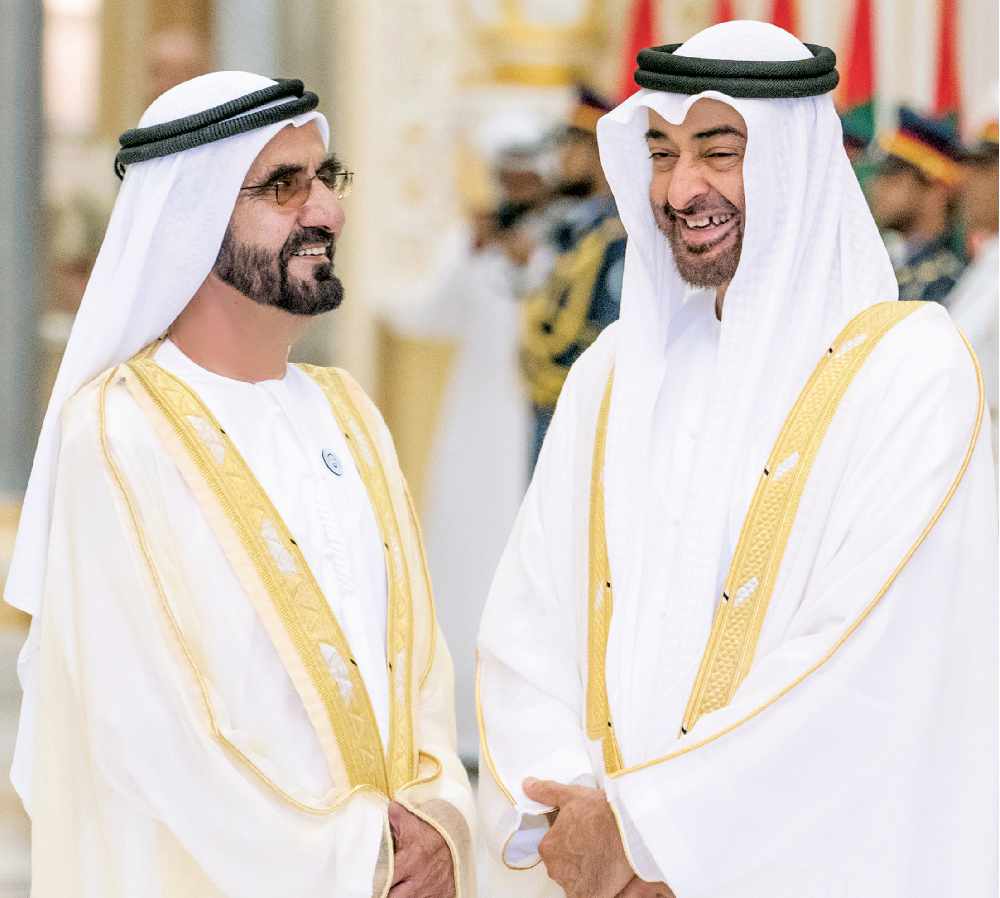 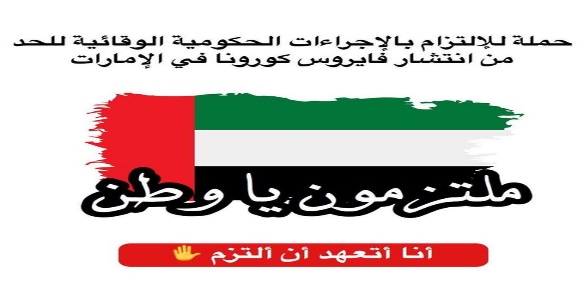 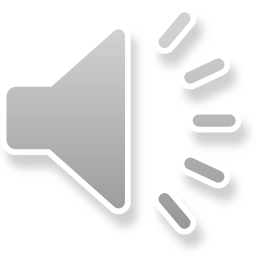 التقويم
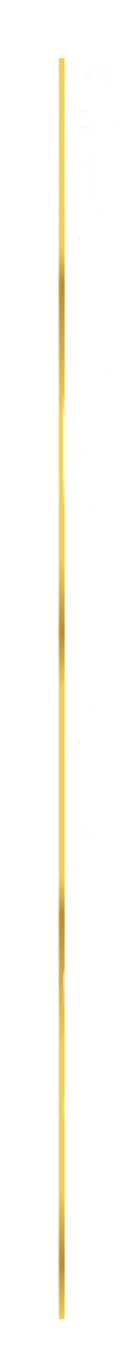 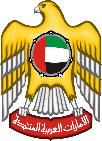 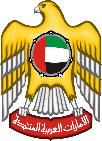 مدرسة سارة للتعليم الأساسي حلقة 1
مجلس 2 نطاق 1
الشهر
التاريخ
السنة
اليوم
2021
أيام الأسبوع
1443
الأحد
شهور السنة
ميلادي
التاريخ
الاثنين
هجري
الثلاثاء
يناير
فبراير
مارس
ربيع الأول
صفر
محرم
2
1
8
4
5
6
3
7
الاربعاء
5
6
2
7
4
8
1
3
مايو
إبريل
يونيو
15
جمادى الآخر
جمادى الأولى
12
13
14
11
10
ربيع الآخر
الخميس
16
9
15
12
13
14
11
10
16
9
أغسطس
يوليو
سبتمبر
20
21
24
18
19
22
23
رجب
17
الجمعة
رمضان
شعبان
20
21
24
18
19
22
23
17
أكتوبر
نوفمبر
ديسمبر
31
28
29
26
27
30
25
السبت
28
29
26
27
30
31
ذو الحجة
25
شوال
ذو القعدة
قواعد التعلم عن بعد
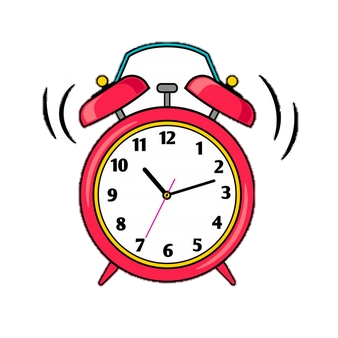 3
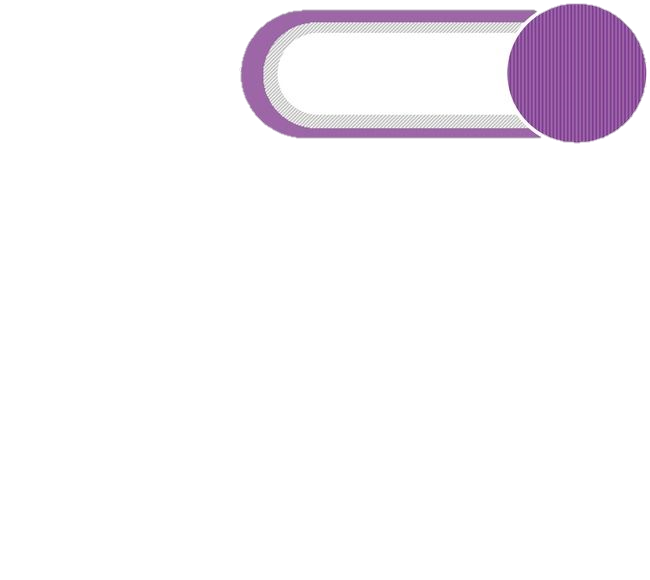 الالتزام بالوقت المحدد للحصص
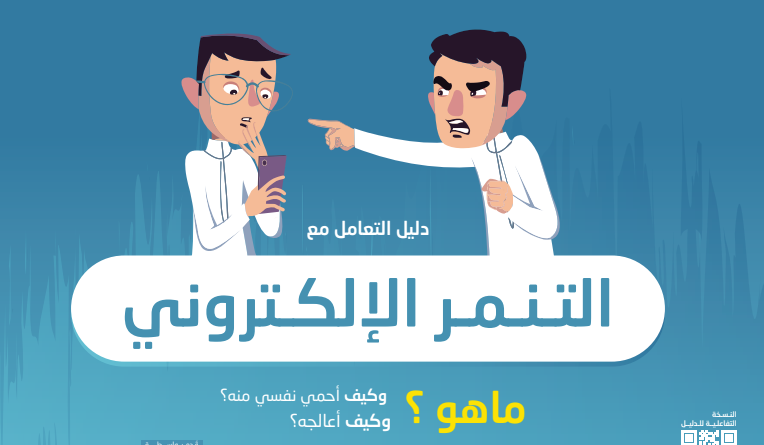 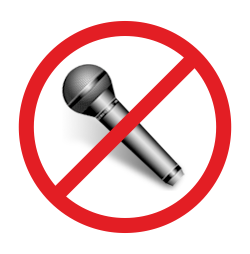 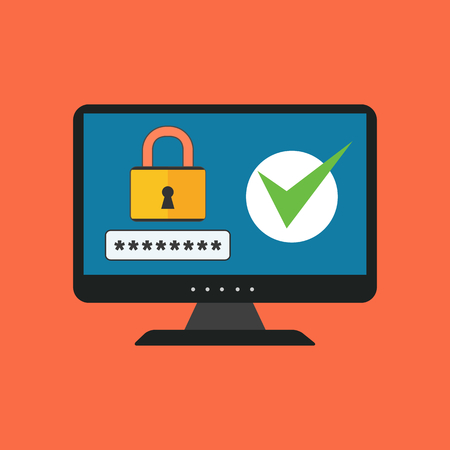 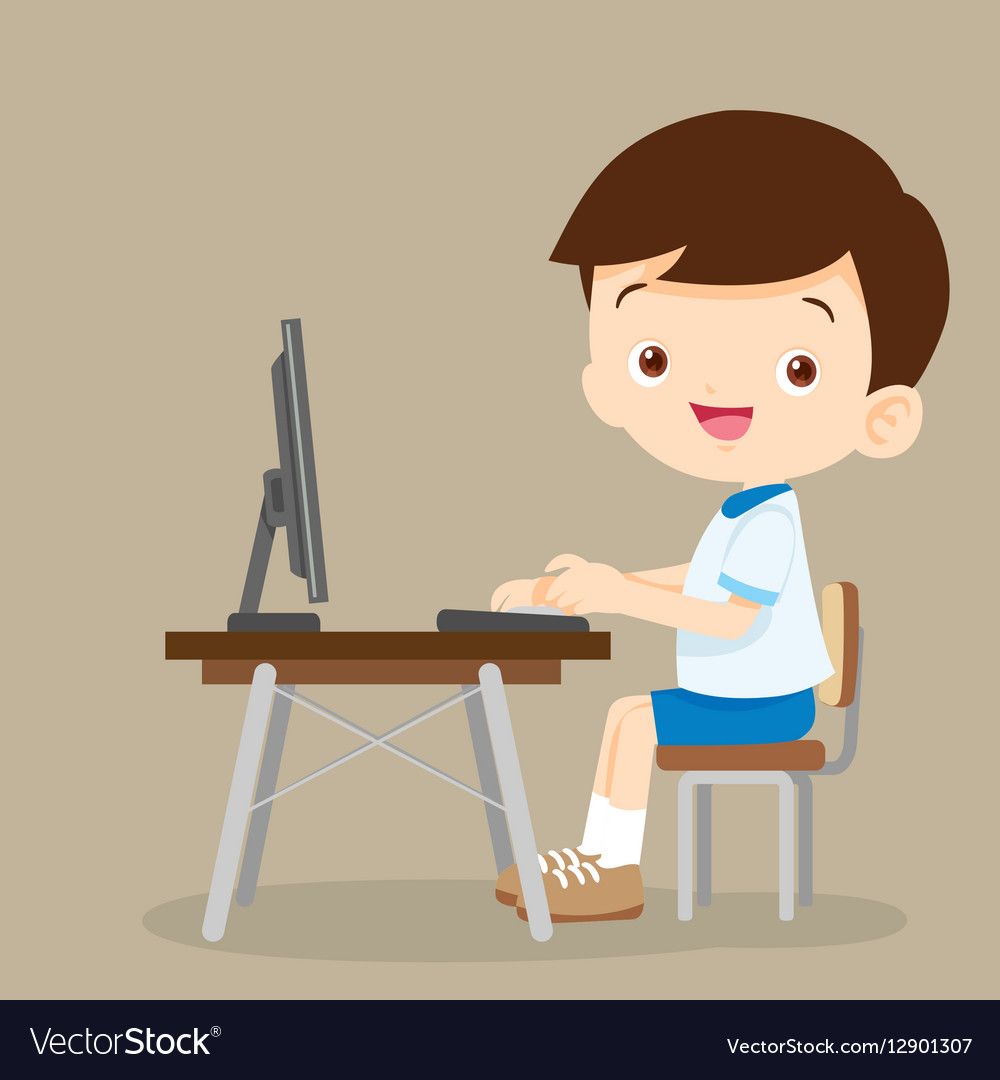 لا للتنمر الإلكتروني
4
5
6
7
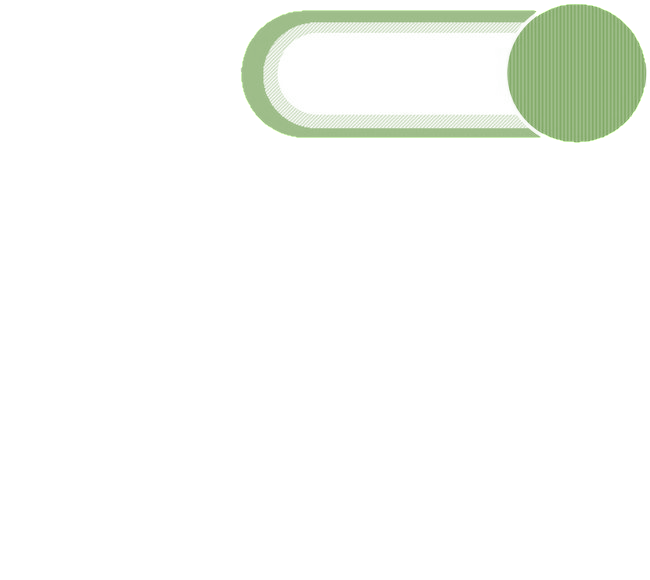 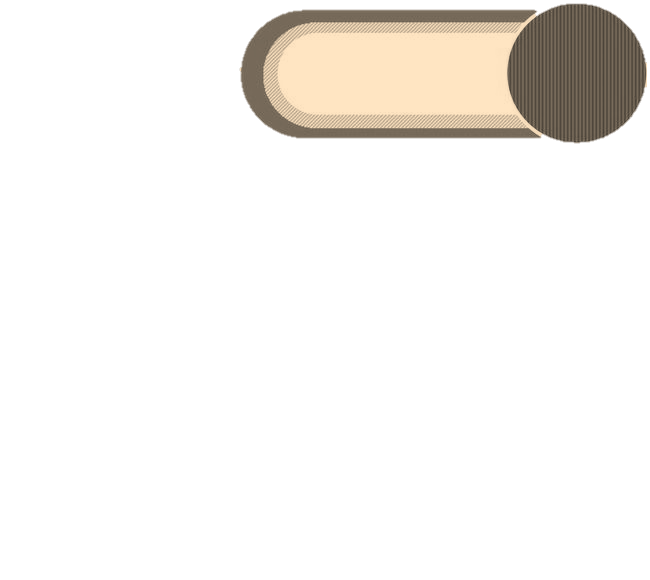 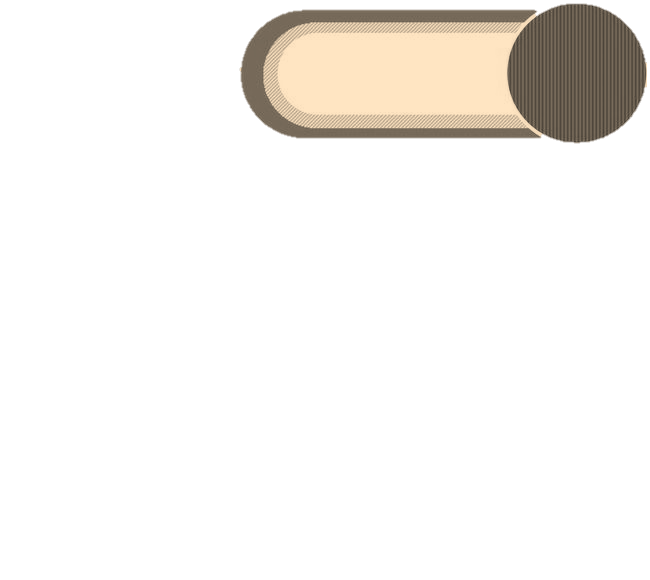 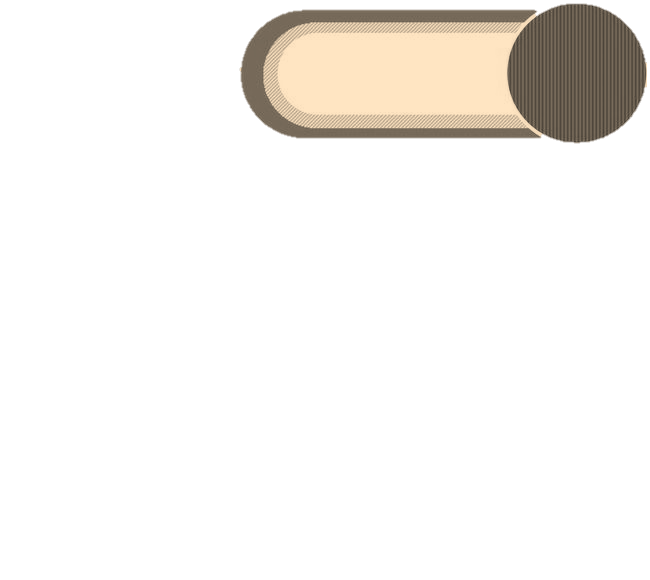 أبلغ الخط الساخن للمدرسة  في حالة تعرضك للتنمر الإلكتروني
حافظ على سرية كلمة السر لحسابك لعدم التعرض للتنمر الإلكتروني
عدم فتح مكبر الصوت بدون إذن المعلمة.
الجلوس بشكل صحيح
ابدأ
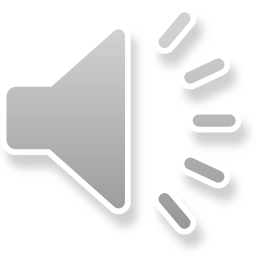 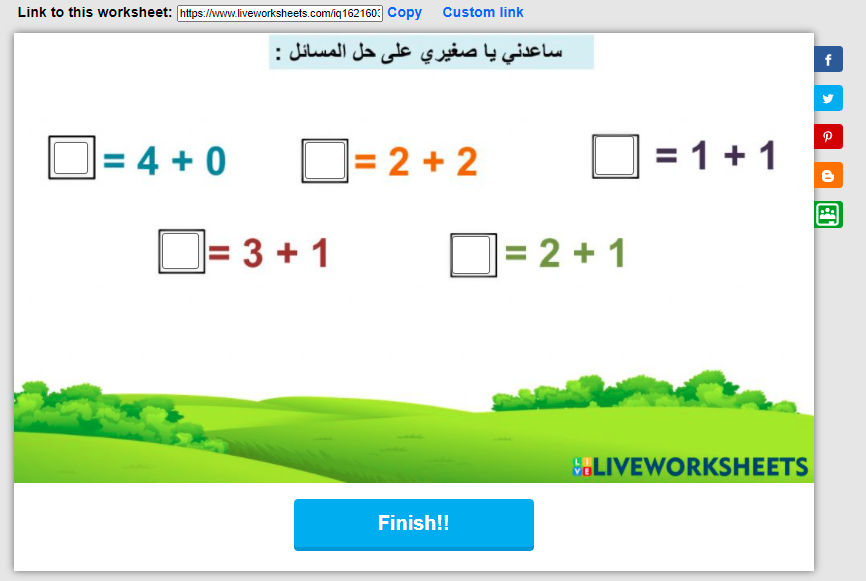 اضغط هنا لحل هذا النشاط
ساعدني يا صغيري على حل المسائل :
1 + 1 =
4
2
0 + 4 =
2 + 2 =
4
1 + 3 =
1 + 2 =
4
3
ما الرابط العجيب بين هذه الأرقام؟
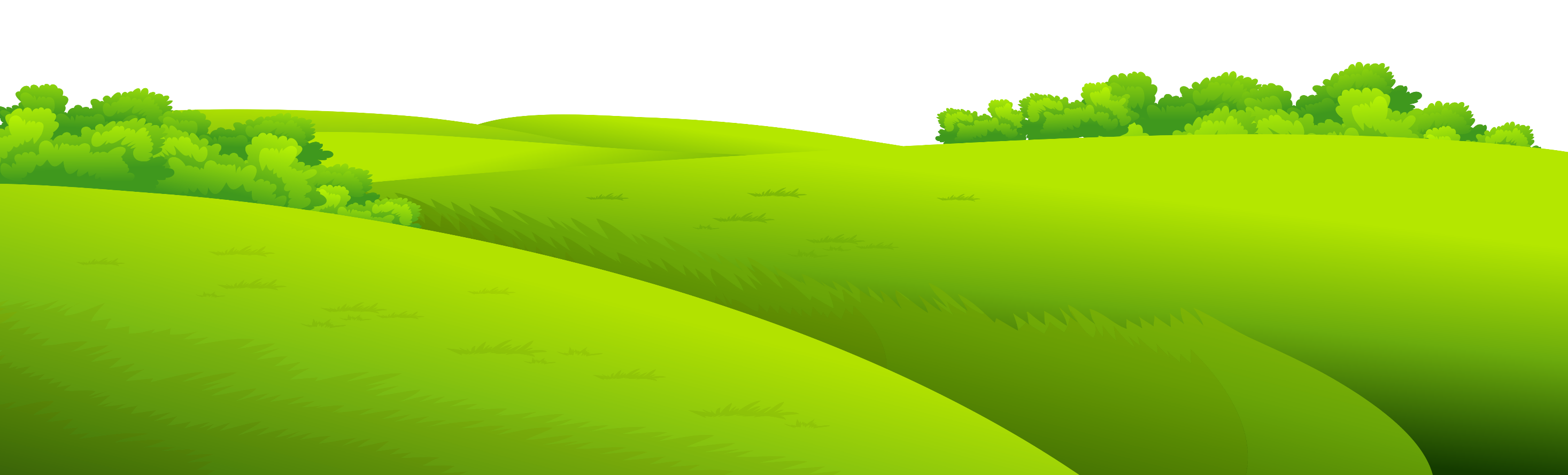 أَنا أُصَلّي 2
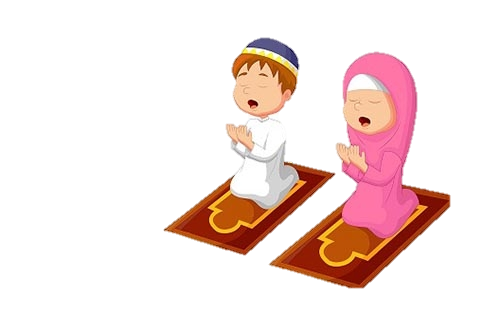 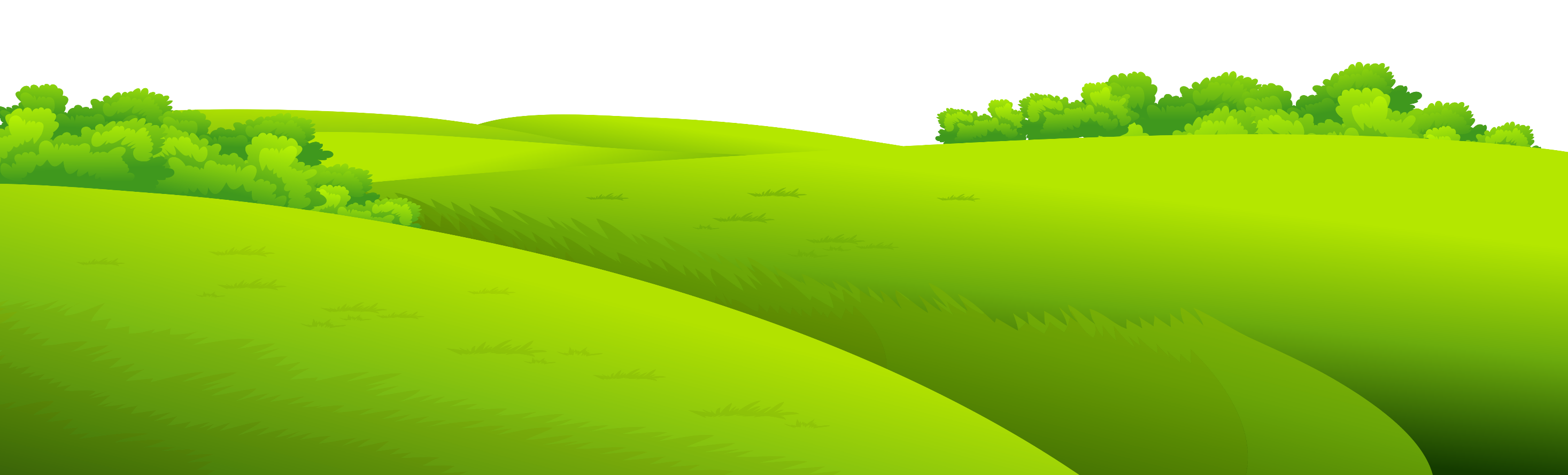 أهداف الدرس:
- أُؤَدِّيَ الصَّلاةَ بِطَريقَةٍ صَحيحَةٍ.
- أَحْرِصَ عَلى أَداءِ الصَّلاةِ باطْمِئْنانٍ وَخُشوعٍ.
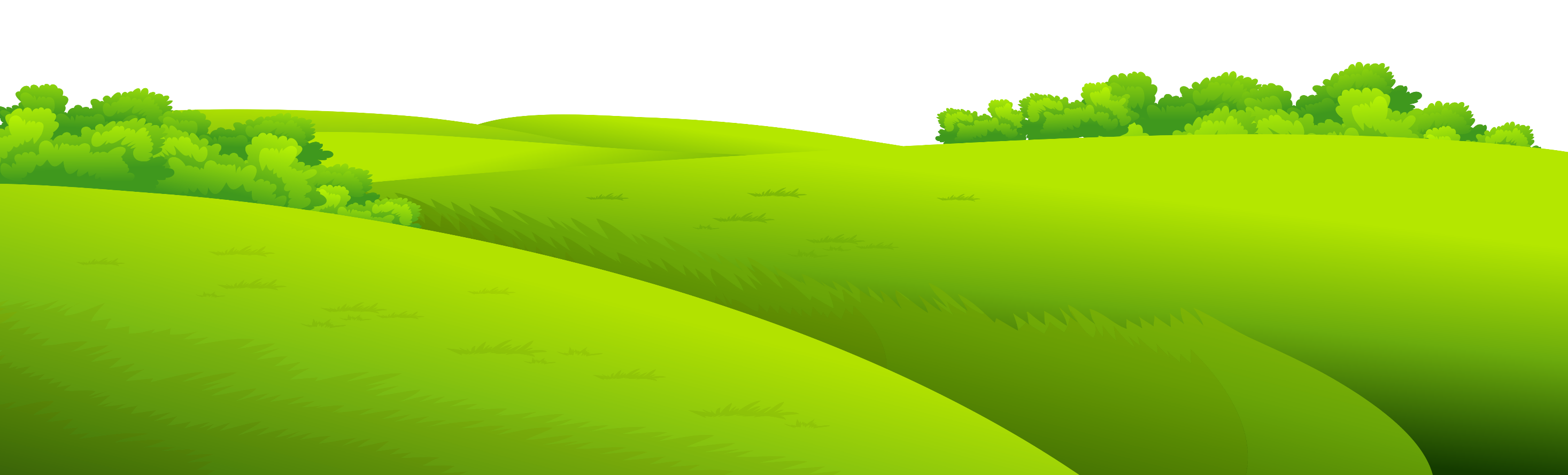 أقترح حلًا:
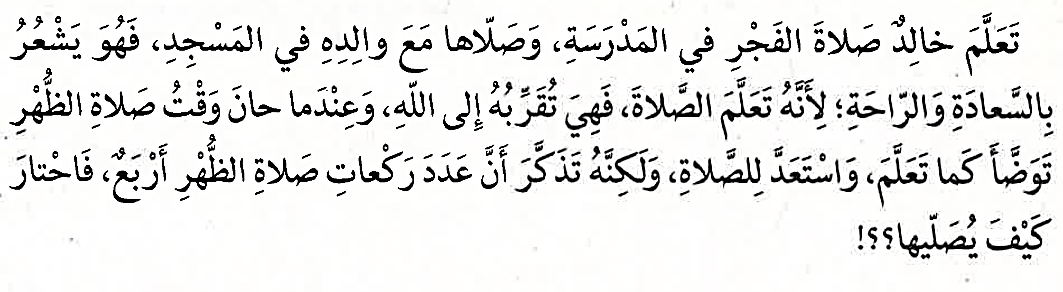 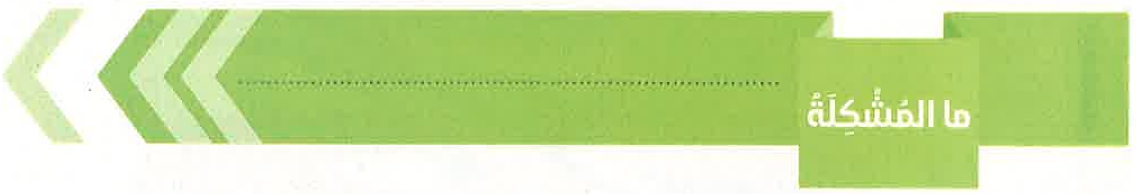 لا يَعْرِفُ كَيْفَ يُصَلّي صَلاةَ الظُّهَر.
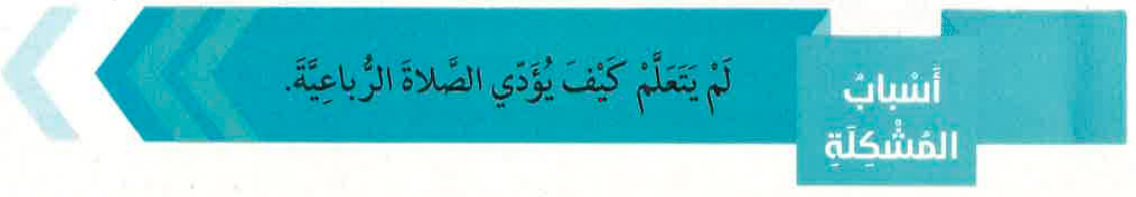 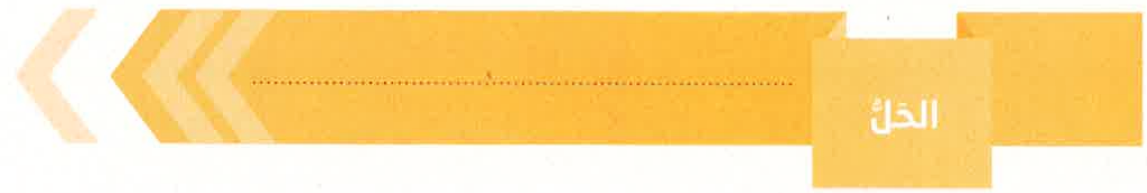 يَسْأَل والِدَهُ أَوْ مُعَلِّمَهُ.
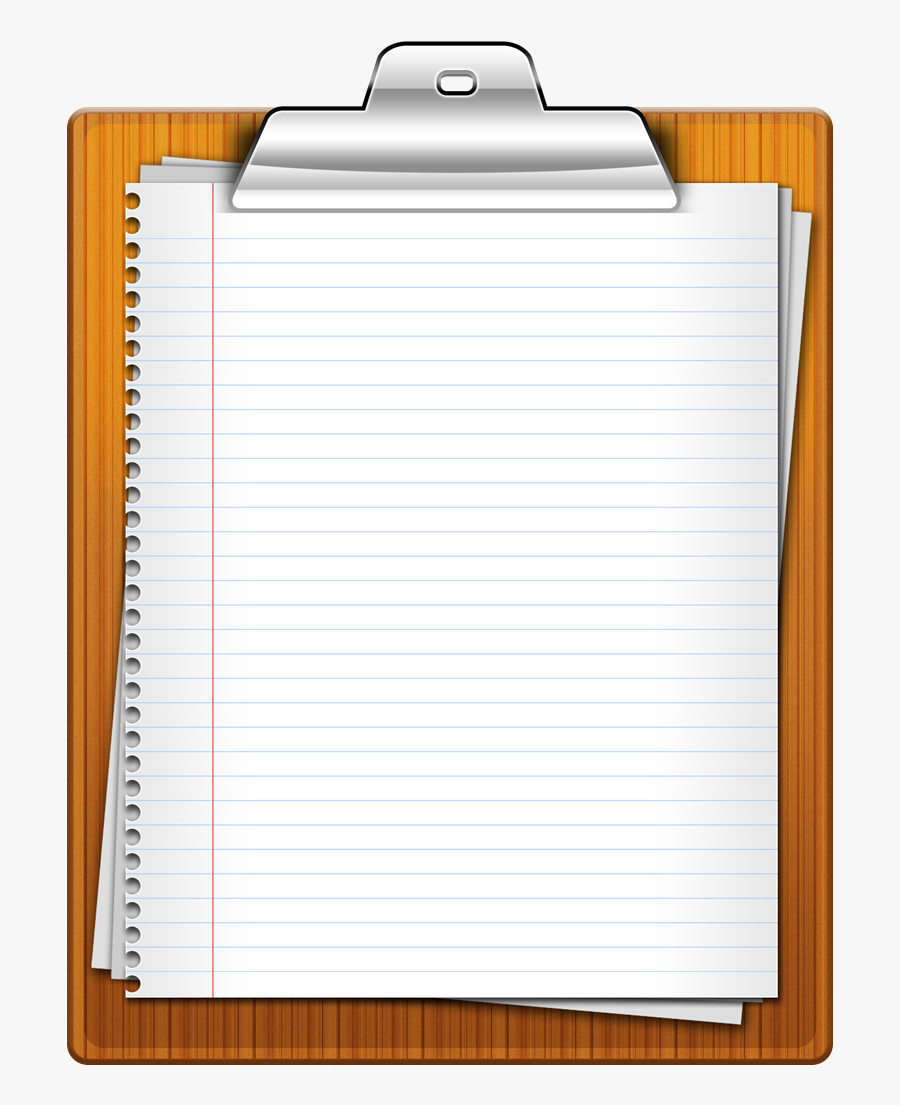 نواتج التعلم
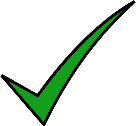 الناتج الأول: أُؤَدِّيَ الصَّلاةَ بِطَريقَةٍ صَحيحَةٍ.
نلاحظ ونتعاون:
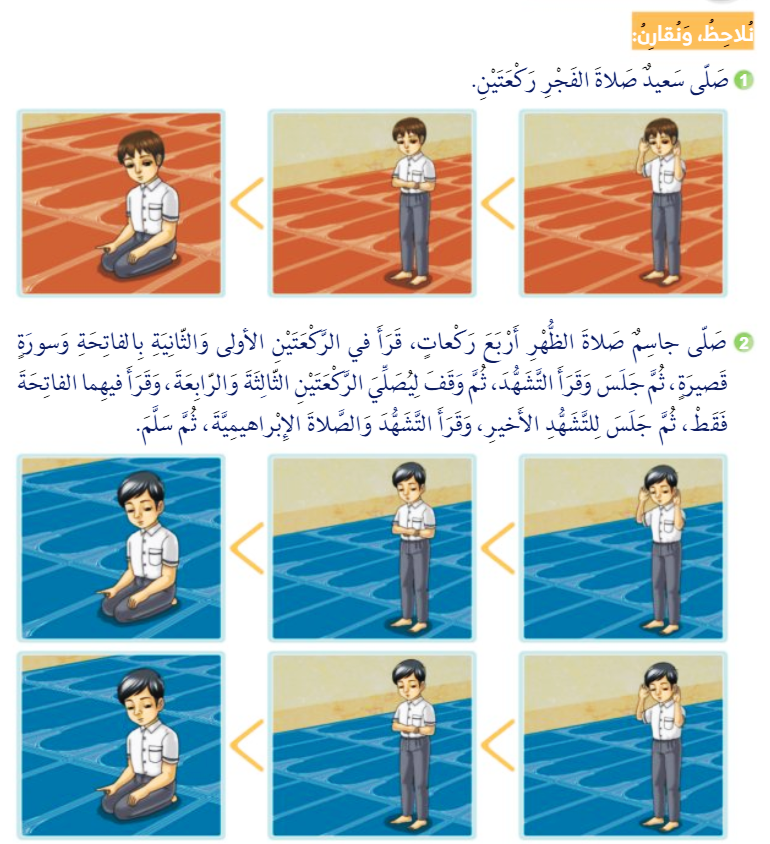 كَمْ جَلَسَ سَعيد للتَّشهد وَالصَّلاة الْإِبراهيمِيّة في صَلاة الظُّهر؟
هناك اختلافات أخرى سوف نلاحظها عندما نشاهد كيفية صلاة الظهر.
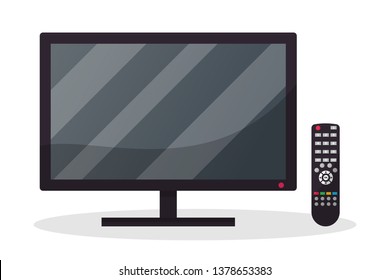 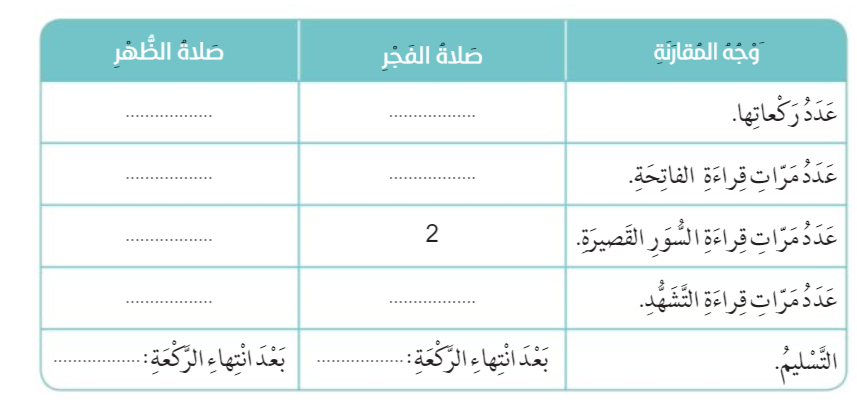 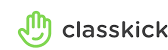 افتح الكتاب ص 70 وابدأ بالحل:
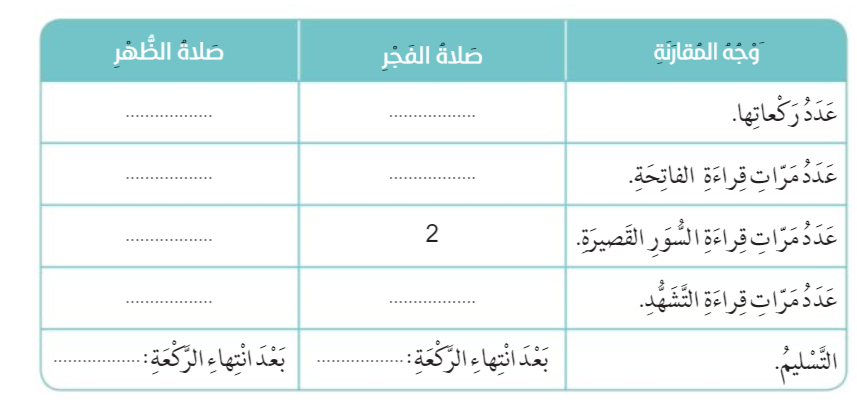 4
2
4
2
2
2
1
2
4
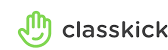 نناقش ونطبق:
كيْفَ نُؤَدّي صَلاةَ الظُّهْرِ وَالْعَصْرِ وَالْعِشاءِ؟
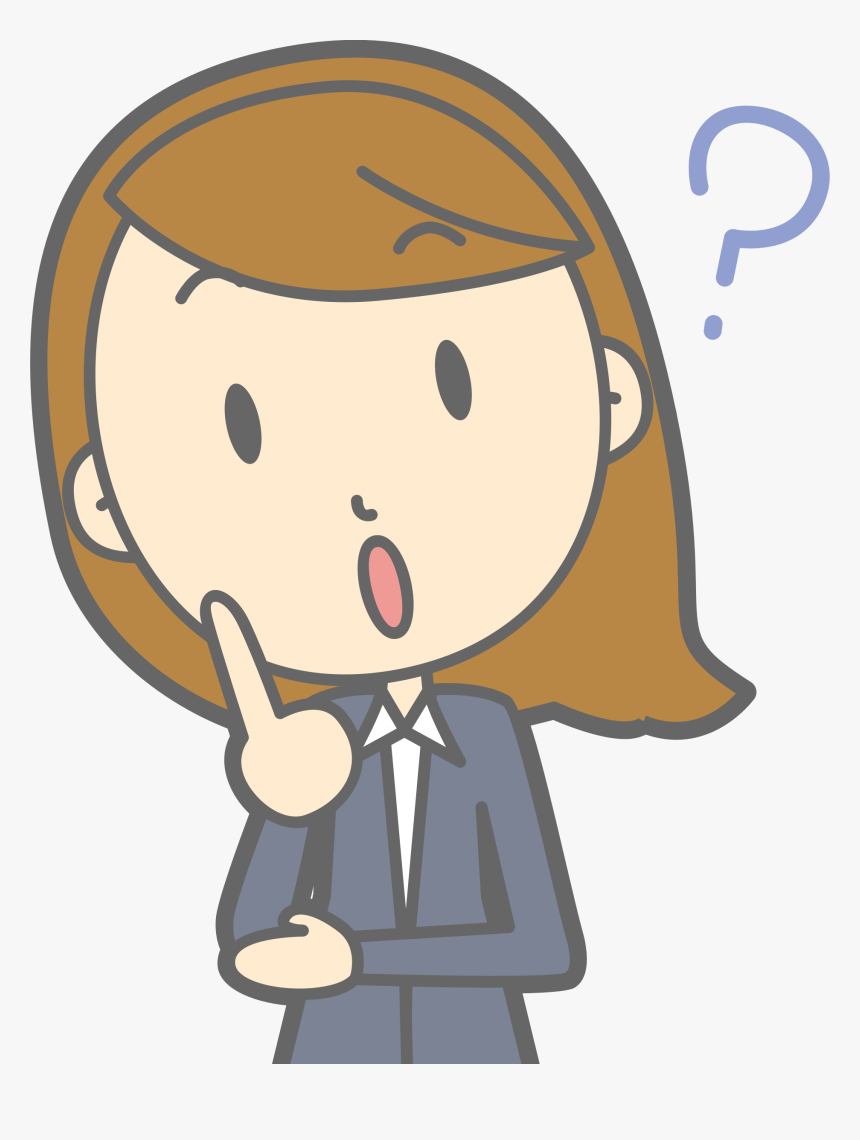 كَيْفَ نُؤَدّي صَلاةَ الْمَغْرِب؟
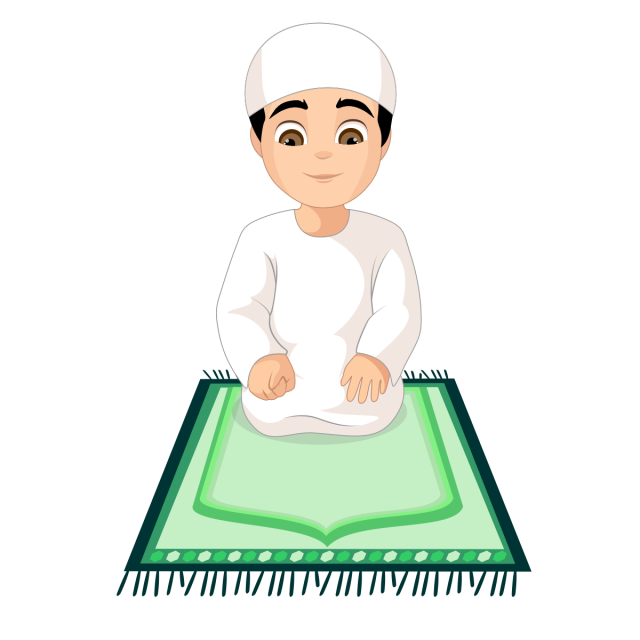 أردد وأحفظ:
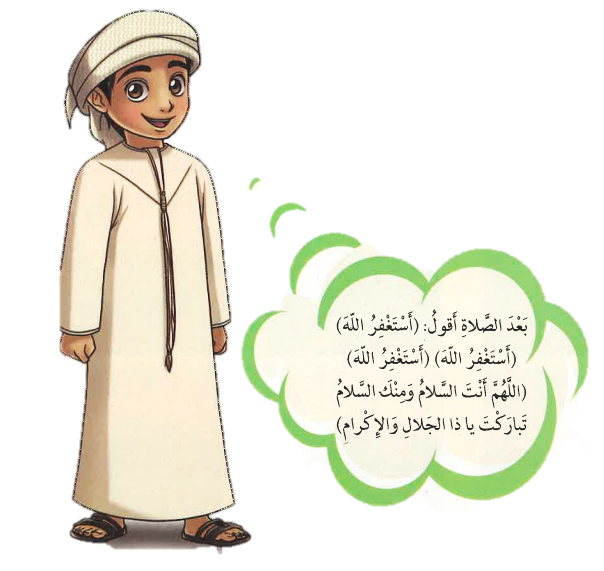 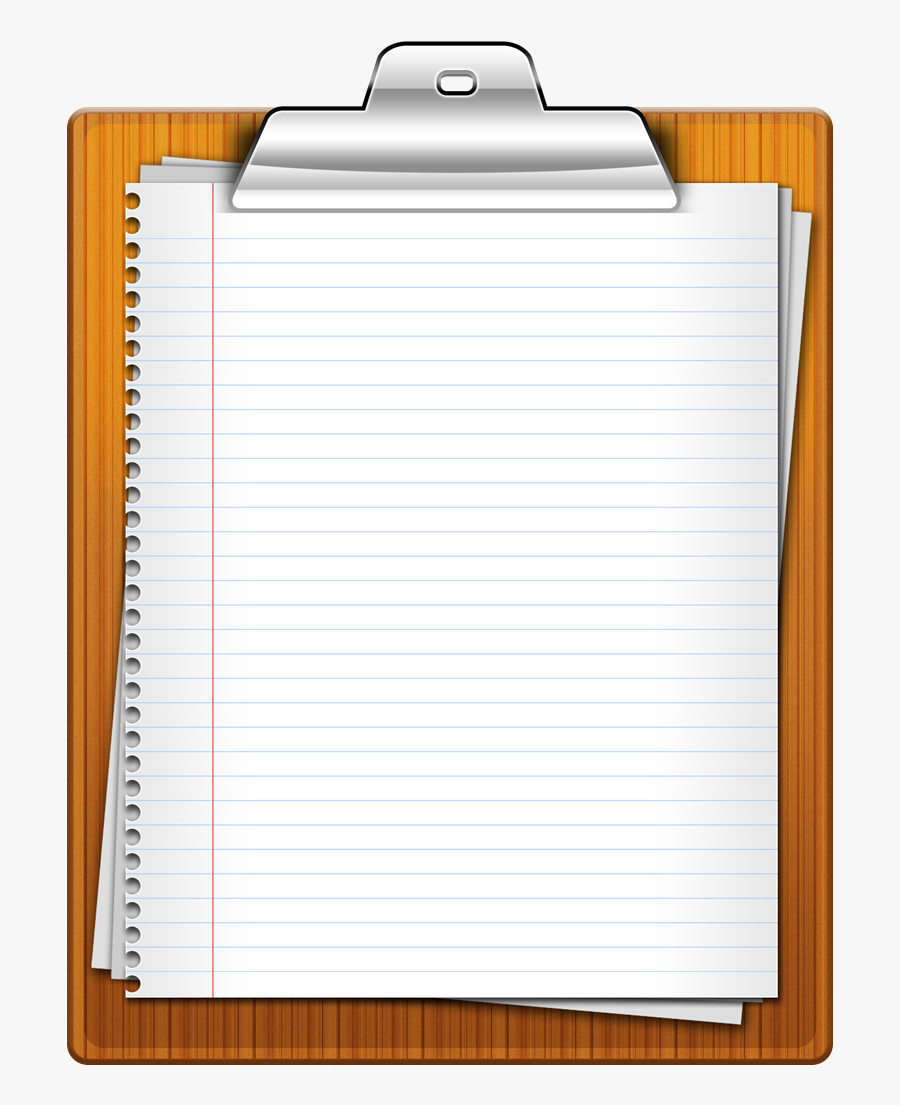 نواتج التعلم
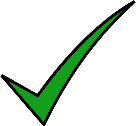 الناتج الأول: أُؤَدِّيَ الصَّلاةَ بِطَريقَةٍ صَحيحَةٍ.
الناتج الثاني: أَحْرِصَ عَلى أَداءِ الصَّلاةِ باطْمِئْنانٍ وَخُشوعٍ.
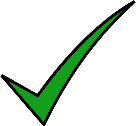 أيهما يصلي بخشوع ؟
2
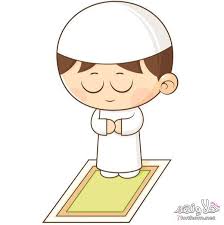 1
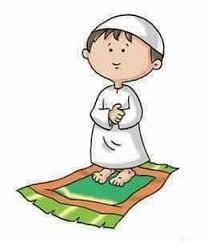 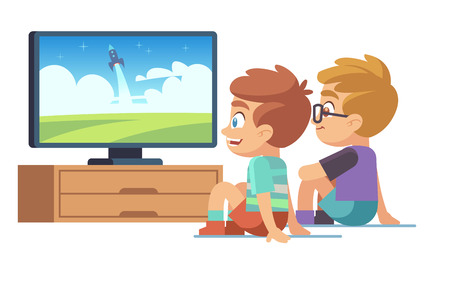 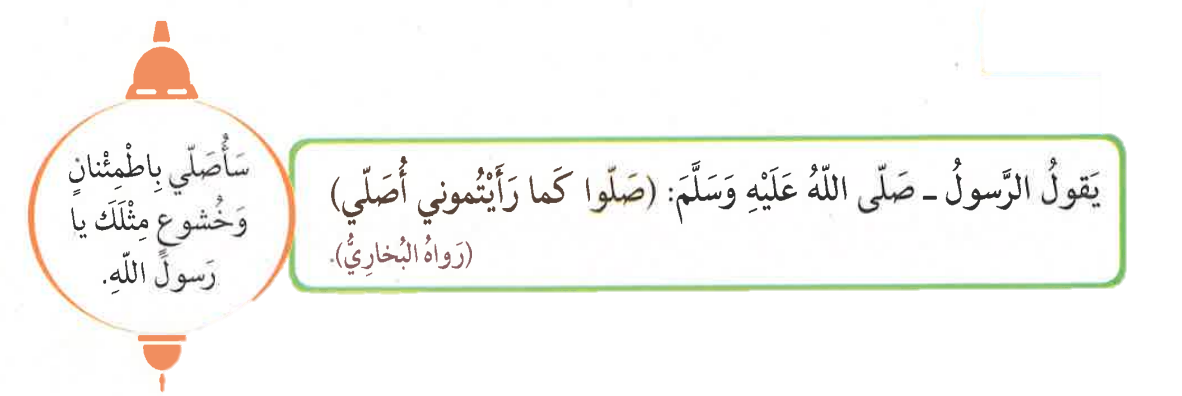 أقرأ وأقتدي:
أقرأ وأقتدي، أتخيل كيف كان رسول الله صلى الله عليه وسلم يصلي:
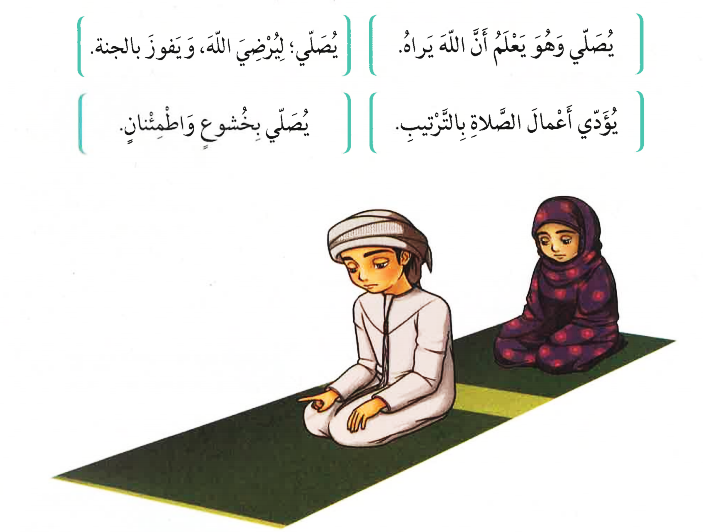 أتوقع، بم يشعر المسلم إذا صلى بهدوء واطمئنان:
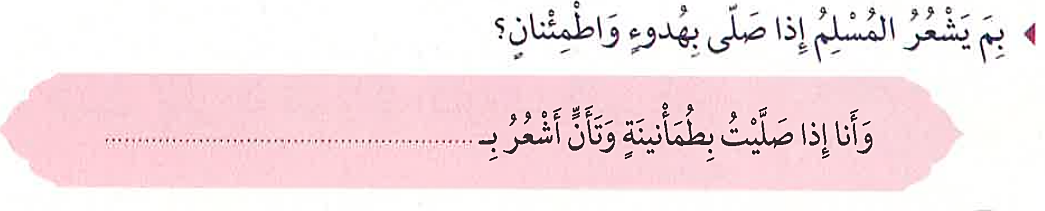 السّعادةِ.
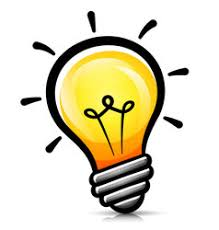 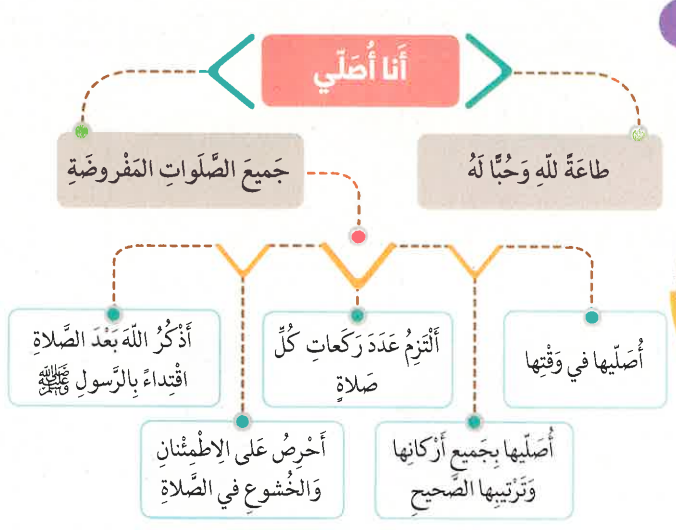 أنظم مفاهيمي:
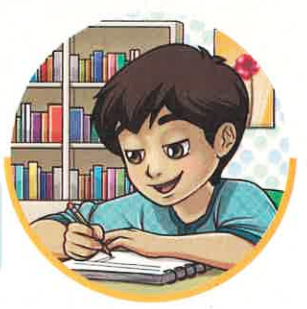 أتدرب لأتلو القرآن:
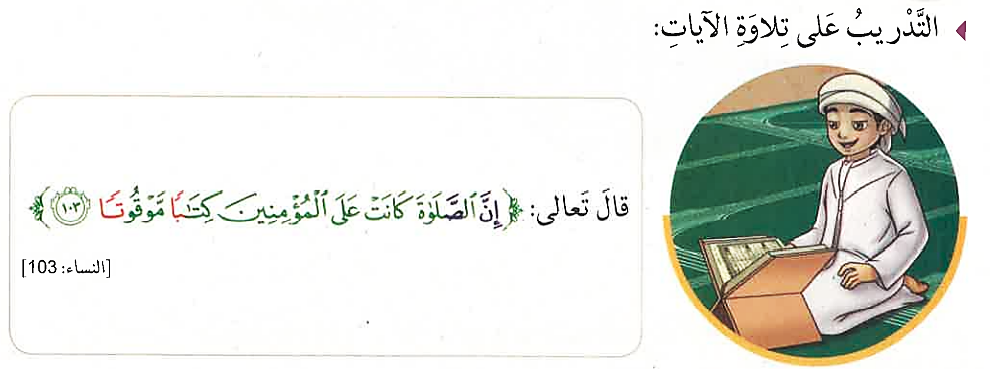 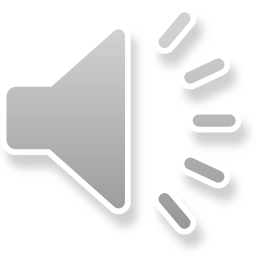 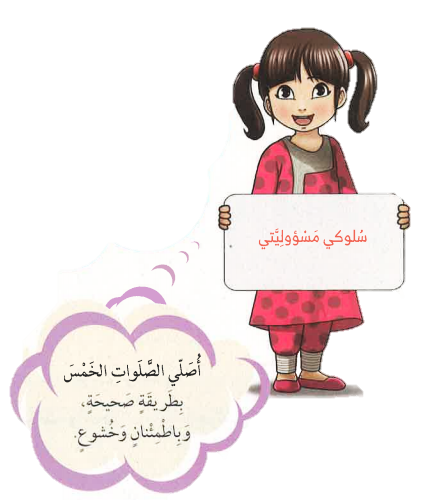 أضع بصمتي:
أضع بصمتي:
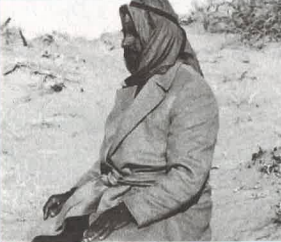 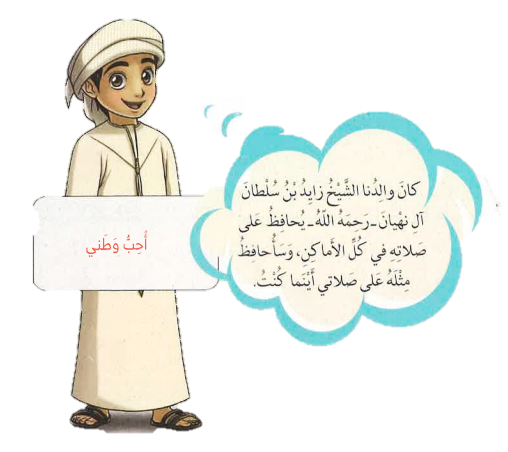 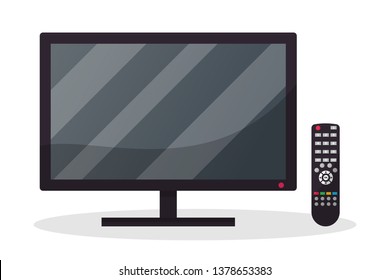 ألون الكلمات:
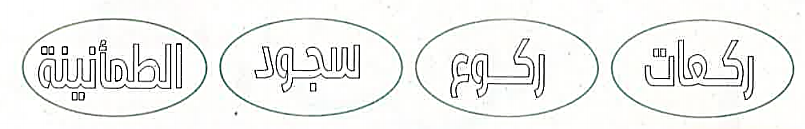 أتحدث عن لباس الولد، ولباس البنت في الصلاة:
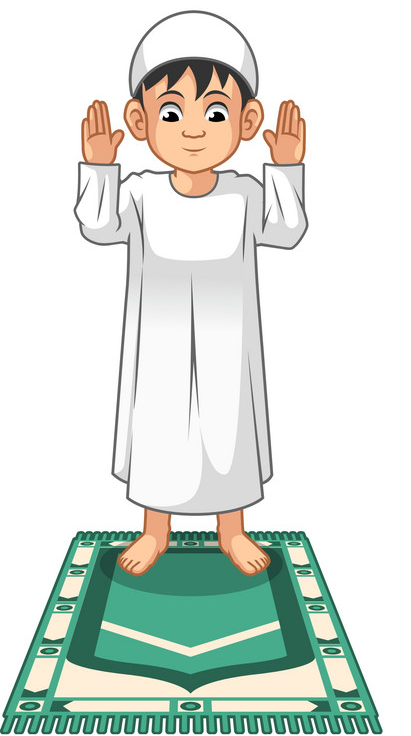 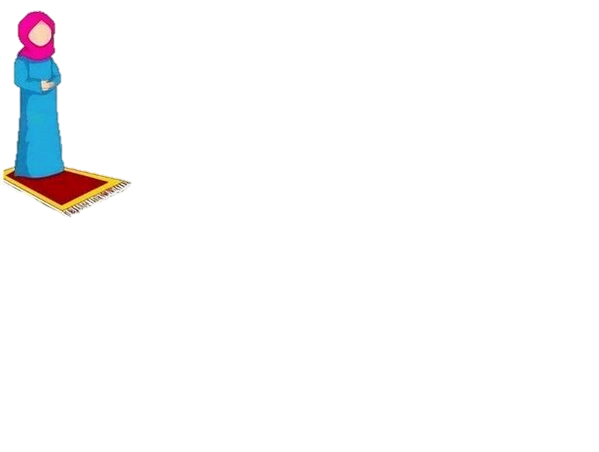 اختر الإجابة الصحيحة:
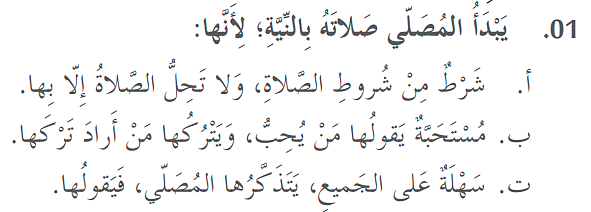 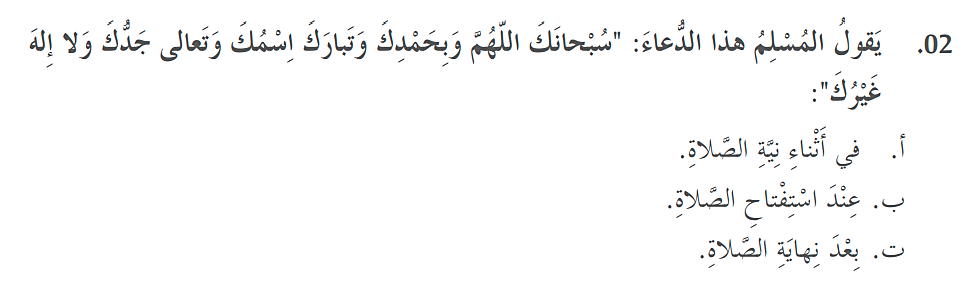 ص 93
اختر الإجابة الصحيحة:
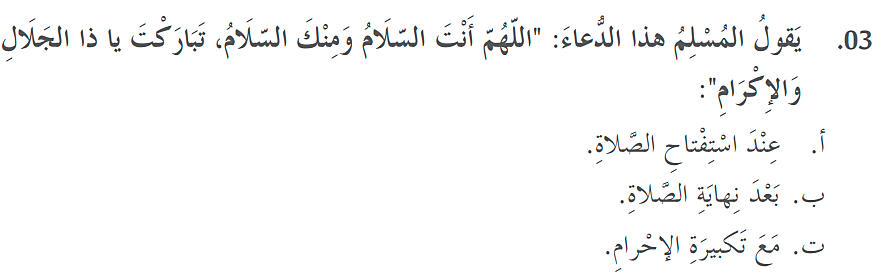 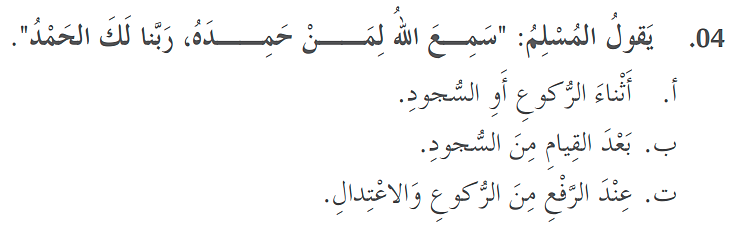 ص 93
اختر الإجابة الصحيحة:
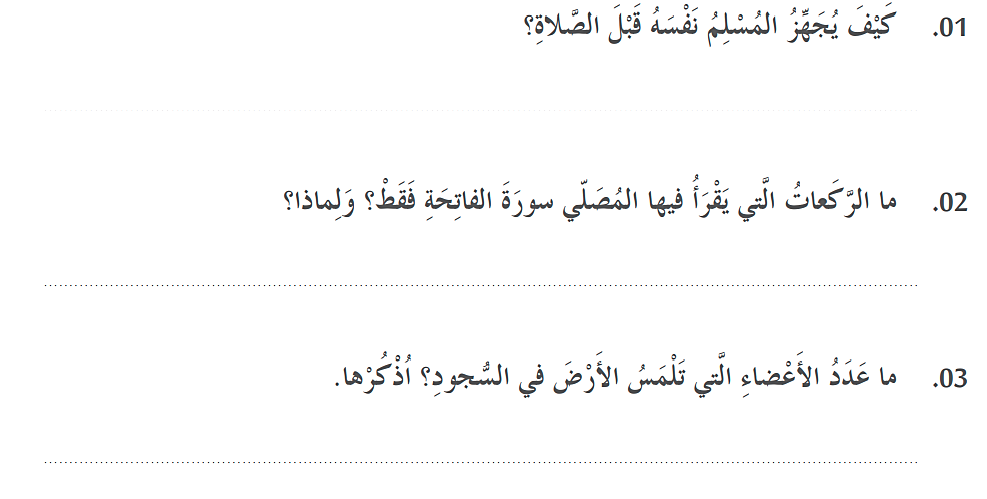 الْوضوء، طَهارة الْجِسْمِ وَالْمَكانِ.
الرَّكْعة 3 مِنْ صَلاةِ الْمَغْرِب، و 3،4 مِنْ صَلاة الظُّهر وَالْعِشاء.
7 أَعْضاء، الْجبْهَة، الْأَنْف، الْيَدَيْن، الرُّكْبَتين، أَطْرافَ الْقَدَمَيْنِ.
ص 93
اختر الإجابة الصحيحة:
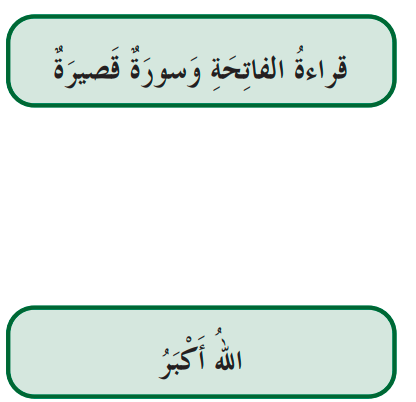 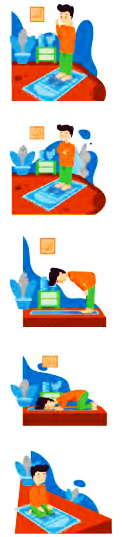 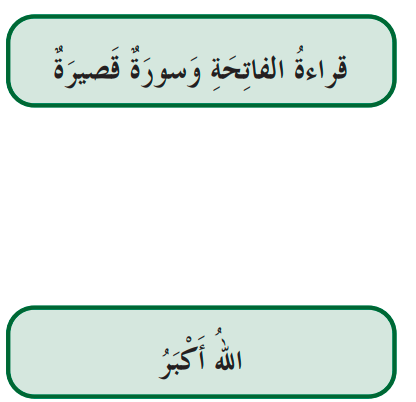 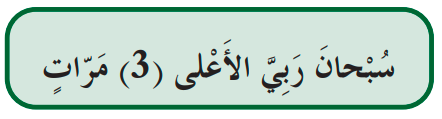 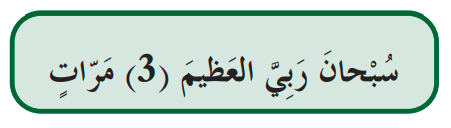 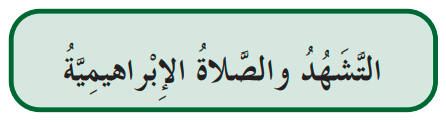 ص 95